Accounting Reform Efforts and Continuity
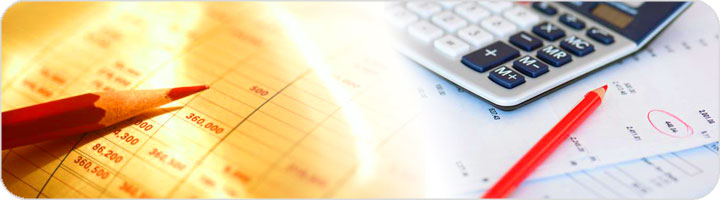 Harmonization of Azerbaijani accounting laws with the European Union Directives
The recent economic development of Azerbaijan, coupled with an influx of foreign investors and stronger partnership with European Union companies required substantial accounting reforms, which led to a process of harmonizing Azerbaijani laws with the EU Directives.
Harmonization of Azerbaijani accounting laws with the European Union Directives
Alignment of the Accounting Law of Azerbaijan with the EU Directives led to implementation of the International Financial Reporting Standards and the IFRS-based National Accounting Standards for Businesses, as well as the National Accounting Standards for Budget-Funded Institutions, based on International Accounting Standards for Public Sector Entities; thereby, the institutions and businesses in question started developing financial reports in line with said standards.  
Thus, a comprehensive state accounting policy resulted in substantial accounting reforms.
Accounting milestones
Following the 2004 enactment of the Accounting Law of Azerbaijan, financial reporting has followed the scheme below:
Public interest entities report in compliance with the International Financial Reporting Standards;
Businesses other than public interest entities and small enterprises report under the National Accounting Standards for Businesses, or, depending on their respective systems, the International Financial Reporting Standards;
Spending units, municipalities and extrabudgetary state funds report under the National Accounting Standards for Budget-Funded Institutions;
Non-governmental organizations report under the National Accounting Standards for Non-Governmental Organizations.
Accounting milestones
A number of regulatory documents, including those listed below, were enacted to implement accounting and financial reporting practices in accordance with the International Financial Reporting Standards and National Accounting Standards:
An Accounting Guidance on National Accounting Standards for Budget-Funded Institutions, approved by the Finance Ministry’s Ordinance No.Q-02 of February 9, 2012;
An Accounting Regulation on International Financial Reporting Standards and National Accounting Standards for Businesses, approved the Finance Ministry’s Collegial Ordinance No.Q-01 of January 30, 2017;
Accounting milestones
The IFRS transition was managed by the Ministry of Finance and financially and institutionally supported by the World Bank. A Corporate and Budget Sector Reporting Project was active in 2009-2015, involving the Swiss Secretariat and Japanese Government’s support, and the Government of Azerbaijan and World Bank’s financing. 
The project delivered financial reporting training for accountants of budget-funded and non-governmental organizations. 
Re-qualification training was organized for the accounting and auditing faculty under Bachelor’s and Master’s Programs at higher education schools, in conjunction with the Ministry of Education.
Accounting milestones
Implementation of the state-of-the-art accounting and reporting arrangements, new centralized and user-oriented information systems, development of management skills as well as software development for reporting automation are key to continuing efforts to implement best practice accounting. 
A Financial and Accounting Reporting System for Budget Institutions (FARABI) has been developed under the Finance Ministry’s Corporate and Budget Sector Reporting Project in order to streamline and consequently automate financial and other reporting.
The system is designed to ensure that budget-funded institutions’ accounting and reporting practices comply with the international and national accounting standards, including automated and timely financial reporting. 
The above described goals allow for a more effective financial and HR management, time and cost saving, and efficient documentation.
Reform continuity
The Ministry of Finance has drafted a Law amending the 2004 Accounting Law of Azerbaijan as a way of continuing the reforms said Law had initiated. 
The draft contains provisions ensuring full transition to international financial reporting standards, and adoption of accounting regulations.
Proposed standards
The proposed draft deals mostly with 3 different international standards.
Proposed accounting regulations
The proposed draft provides for implementation of accounting regulations for the entities that are subject to the current accounting laws and regulations
Proposed amendments to the Accounting Law
Record-keeping entities
Public law entities
Businesses
Not-for-profit institutions
Public interest entities
Large and medium enterprises
Micro and small enterprises
Budget institutions and municipalities
NGO’s
Political parties
Other not-for-profit entities
Proposed amendments to the Accounting Law
Financial reporting
Accounting
Proposed amendments to the Accounting Law
Micro and small enterprises (depending on their choice)
IFRS for SME
IFRS
Financial reporting
OR
Accounting
SME IFRS-based accounting regulation
Accounting regulation for small enterprises
IFRS-based accounting regulation
Proposed amendments to the Accounting Law
Medium enterprises (depending on their choice)
IFRS for SME
IFRS
Financial reporting
OR
Accounting
SME IFRS-based accounting regulation
IFRS-based accounting regulation
Proposed amendments to the Accounting Law
Large enterprises (depending on their choice)
IFRS for SME
IFRS
Financial reporting
OR
Accounting
SME IFRS-based accounting regulation
IFRS-based accounting regulation
Proposed amendments to the Accounting Law
PUBLIC LAW ENTITIES
Other public law entities
Does the Charter authorize the entity to engage in business operations?
No
Yes
IFRS
IFRS for SME
Financial reporting
International Accounting Standards for Public Sector
or
IFRS
Accounting practices will comply with the accounting regulations as defined under this Law depending on the accounting standard they choose.
IFRS-based accounting regulation
Accounting
Proposed amendments to the Accounting Law
Not-for-profits
Non-governmental organizations
Political parties
Other not-for-profits
Municipalities and budget institutions
Financial reporting
International Accounting Standards for Public Sector
Reporting form established by the competent authority
Reporting form established by the competent authority
The international financial reporting standards as defined under this Law applicable depending on the nature of their operations
IASPS-based accounting regulation
Accounting regulation for political parties
Accounting regulation approved by the competent authority in line with the general IASPS principles
The accounting regulation applicable per the international standards they use.
Accounting
«Reporting form established by the competent authority
Certified Professional Accountants
1
3
Chief accountants of government-controlled legal entities, credit institutions, insurance companies, investment funds and fund managers, non-government (private) social funds, as well as licensed security market actors
Chief accountants of budget institutions
1, 2, 3, 4 №li blok-At least two professional accountants for companies providing accounting services under contract to the entities specified in squares 1, 2, 3 and 4, and at least one professional accountant for unincorporated individual entrepreneurs providing such services
2
4
Chief accountants of businesses that have indicators higher than two of the criteria defined by the competent authority as of the reported date (annual income, average annual staff number and closing balance sheet)
Chief accountants of public law entities required to publish annual financial statements or consolidated financial statements